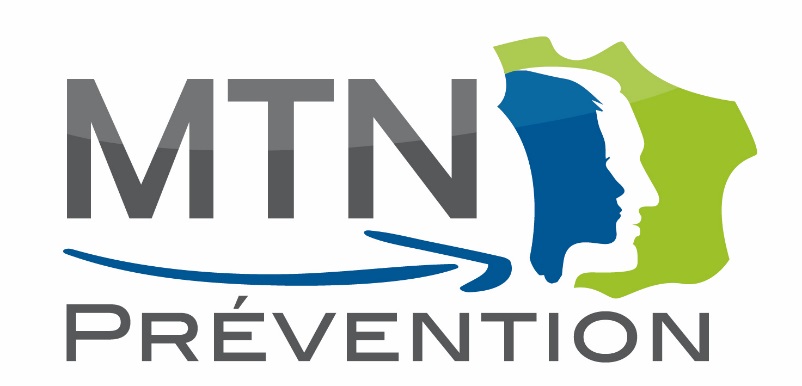 LES ADDICTIONS EN ENTREPRISELES COMPRENDRE ET LES PREVENIR
Date
Intervenant
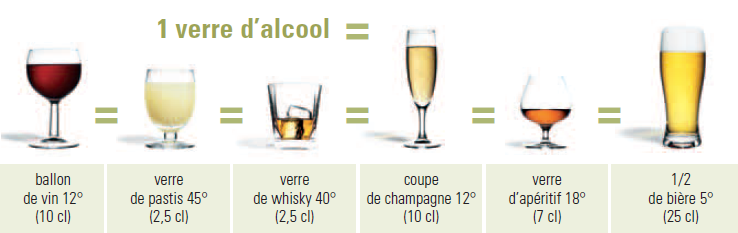 Les addictions en entreprise
Chiffres clés

 Pratiques addictives en milieu de travail

 Qu’est-ce qu’une addiction

 Facteurs de risques

 Cadre réglementaire

 Démarche de prévention collective

 Adresses utiles
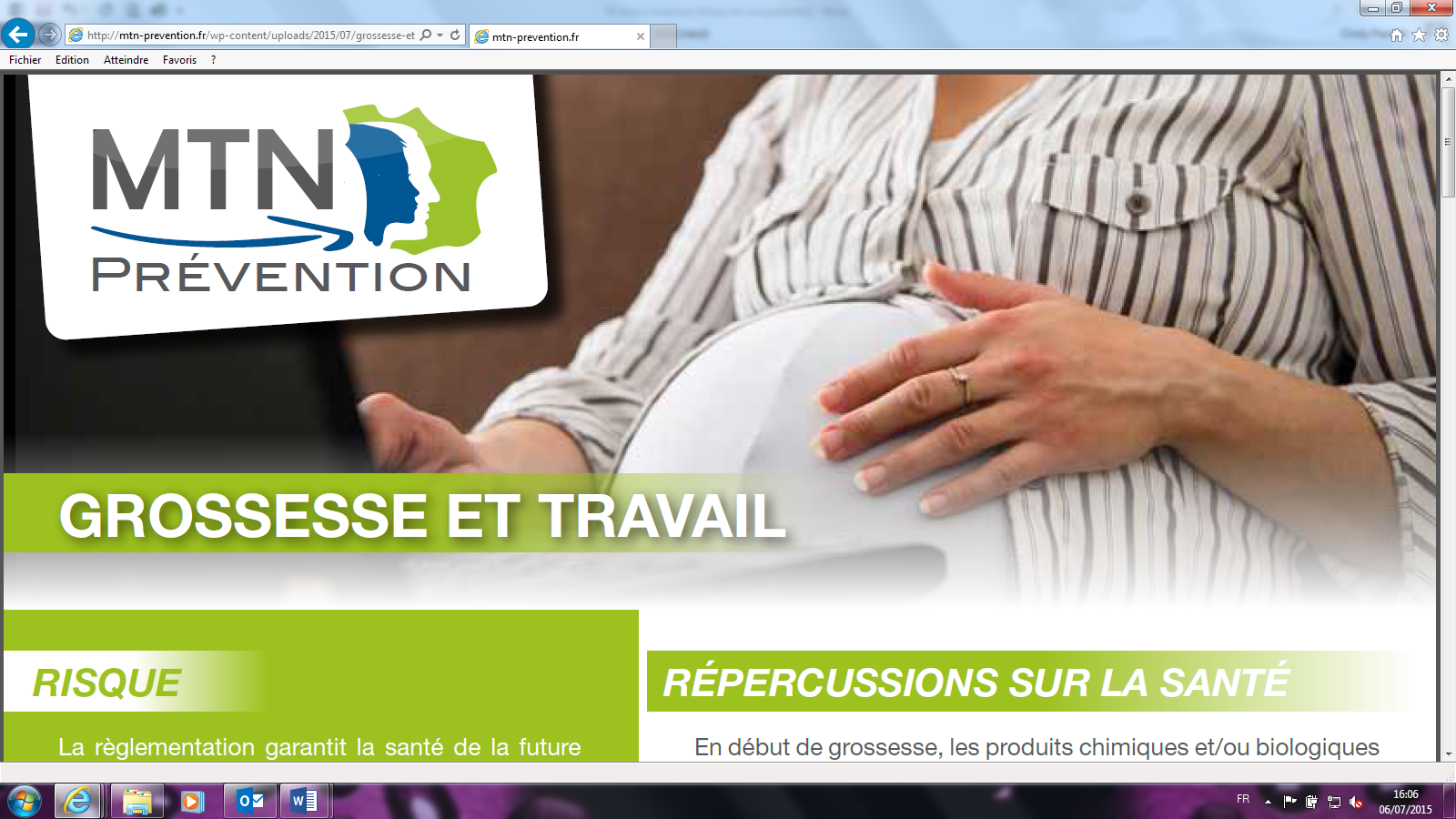 Chiffres clés
Consommation régulière en France (source OFDT 2007)
Tous les secteurs sont concernés par les pratiques addictives, y compris ceux disposant de postes de sécurité.
 
	Les consommations de substances psychoactives dans l’entreprise sont tout d’abord l’alcool : 9.7 millions de personnes, suivis des médicaments psychotropes :      8 millions de personnes, puis du cannabis : 1,2 millions de personnes
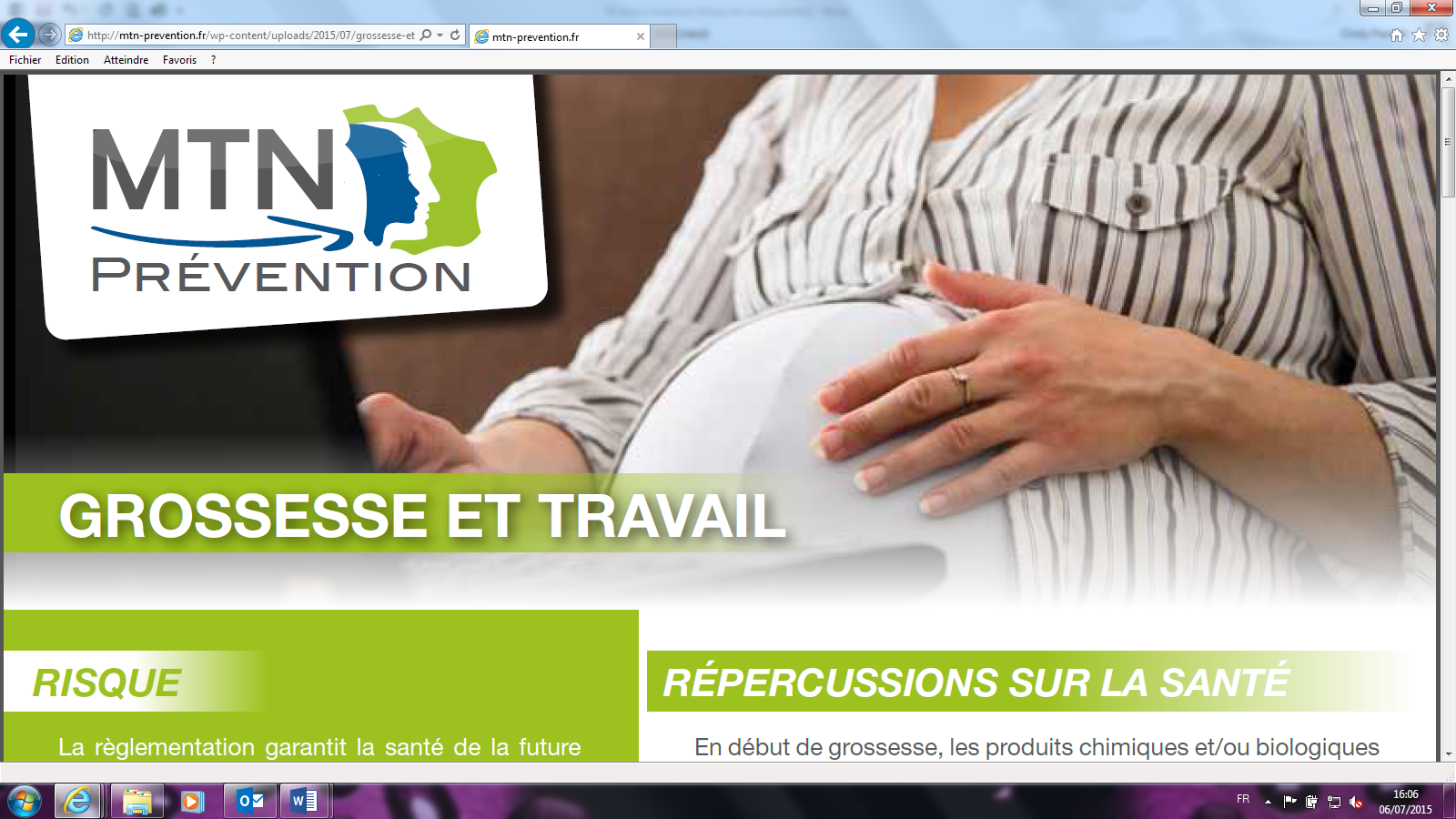 Pratiques addictives en milieu de travail
Les pratiques addictives en milieu de travail
Pratiques addictives
Usage (usage simple) – consommation sans dommage induit (santé, social…), mais potentiellement à risque

Usage nocif (abus) – consommation répétée induisant des dommages : santé, problèmes familiaux et/ou financiers, problèmes professionnels, accidents…

Dépendance – impossibilité de maîtriser un comportement de consommation malgré la connaissance des conséquences négatives
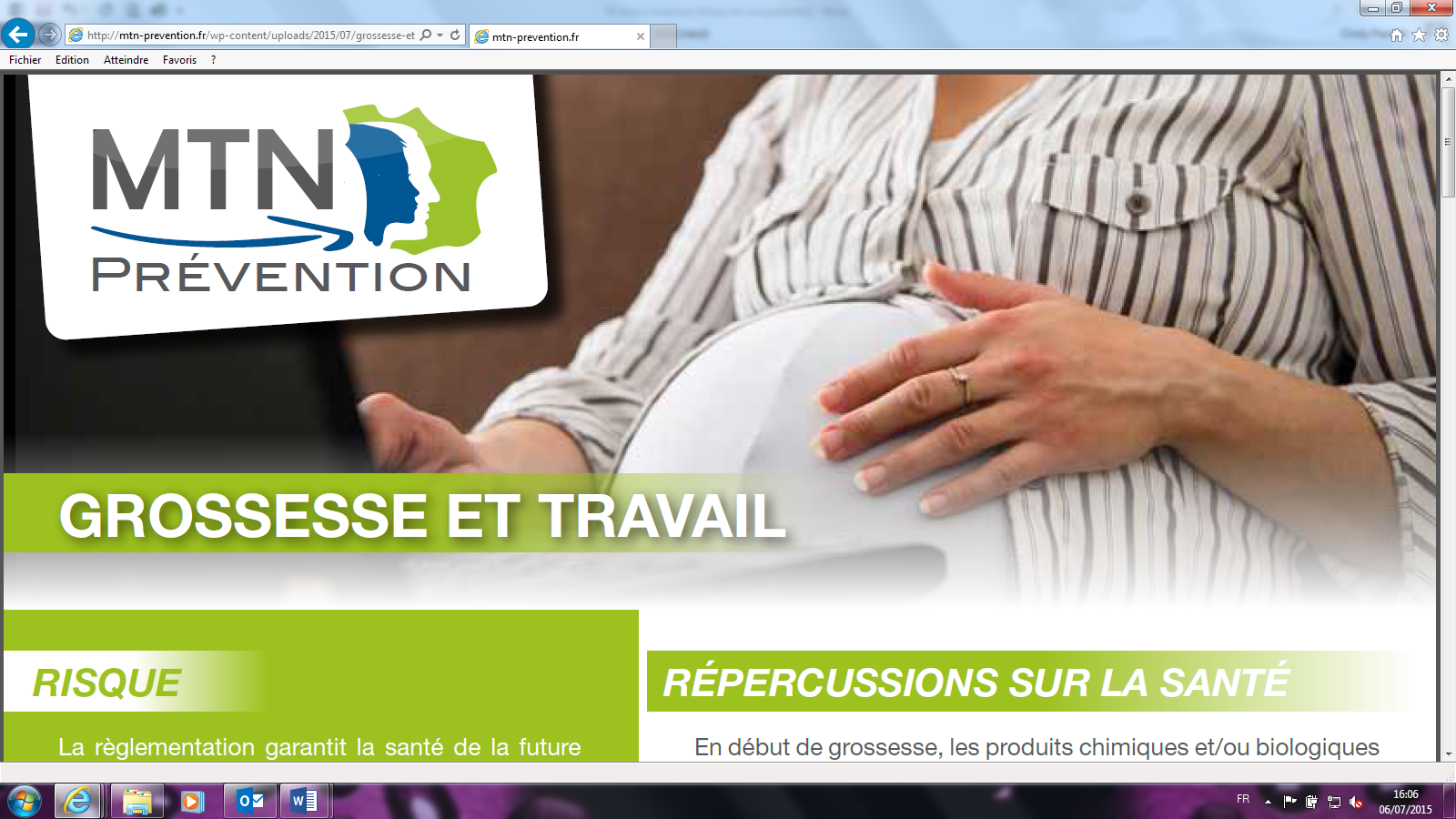 Qu’est-ce qu’une addiction?
Définition : 

L’addiction se caractérise par la dépendance, c’est-à-dire l’impossibilité répétée de contrôler un comportement.

Ce comportement est poursuivi en dépit de la motivation et des efforts du sujet ainsi que de la connaissance des conséquences négatives qu’une addiction entraîne
Les causes
Les causes des comportements addictifs peuvent être d’ordre psychologique et social.

	Les salariés ont parfois recours à des substances ou des comportements addictogènes pour faire face à des situations de travail difficiles.
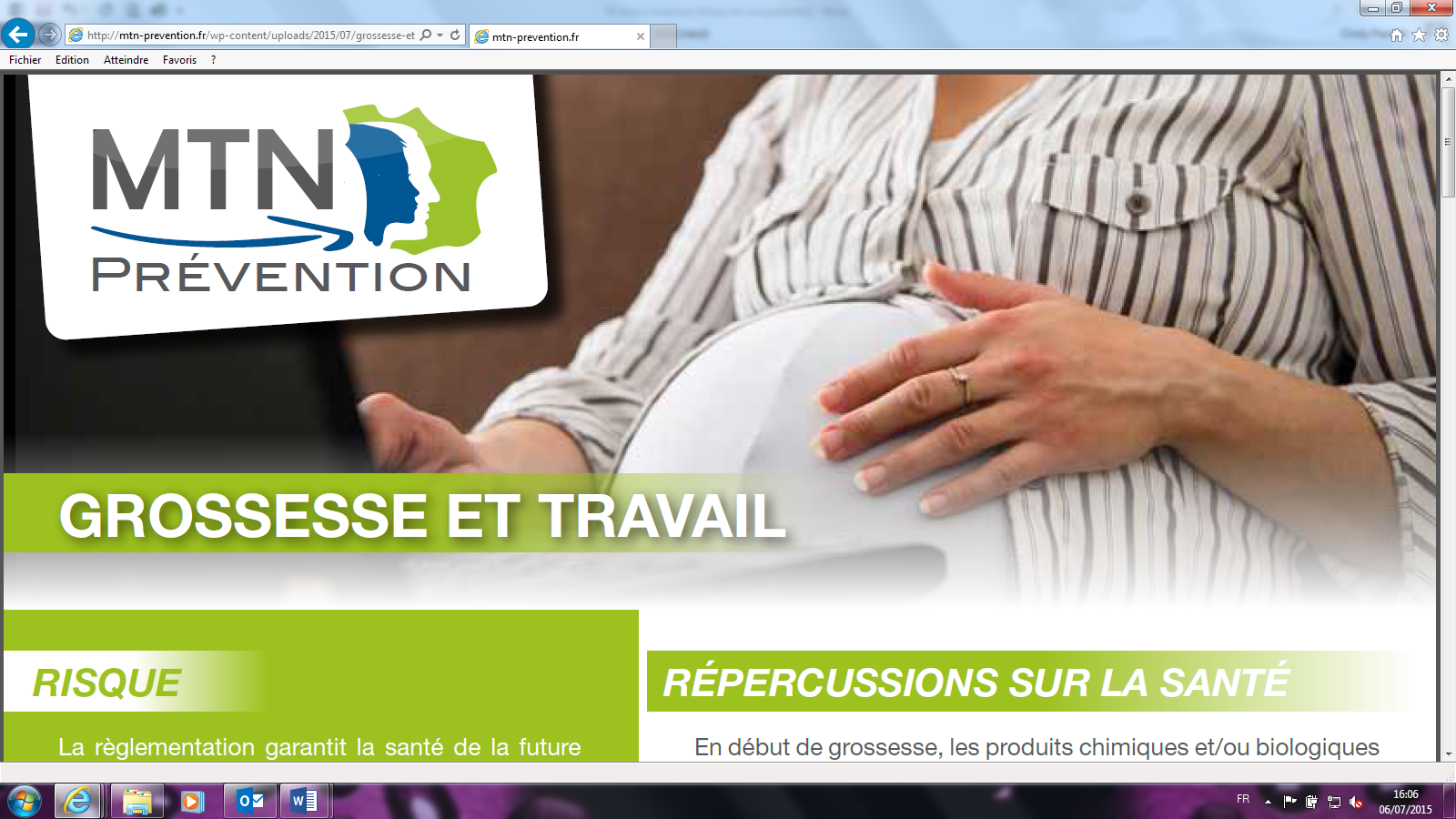 Facteurs de risques Source : guide mildt
Les hommes sont inégaux devant l’appétence aux produits psychoactifs. Quoi qu’il en soit, une addiction résulte d’une conjonction de différents facteurs, variable suivant les individus :
Psychologiques
Biologiques
Sociaux et professionnels
Facteurs familiaux
Facteurs de l’environnement privé
Facteurs liés à des événements
Facteurs socioculturels
Facteurs professionnels
[Speaker Notes: Fiche rose les addictions guide Mildt]
Facteurs de risques professionnels qui « poussent » à la consommation
Pour surmonter une situation difficile à aborder ou gérer, pour 	se rassurer sur sa capacité à faire ou à pouvoir faire aussi bien 	qu’un collègue, par manque de soutien de ses collègues ou de 	sa hiérarchie, pour combler l’ennui, l’inactivité ou la répétitivité des tâches, pour tenter de surmonter sa fatigue, 	son stress…
[Speaker Notes: P.12 document INRS : baromètre santé 2010 de l’Inpes ; expertise collective de l’Institut national de la santé et de la recherche médicale (Inserm) publiée en 2003 ; cohorte GAZEL]
Les principaux produits et leurs effets
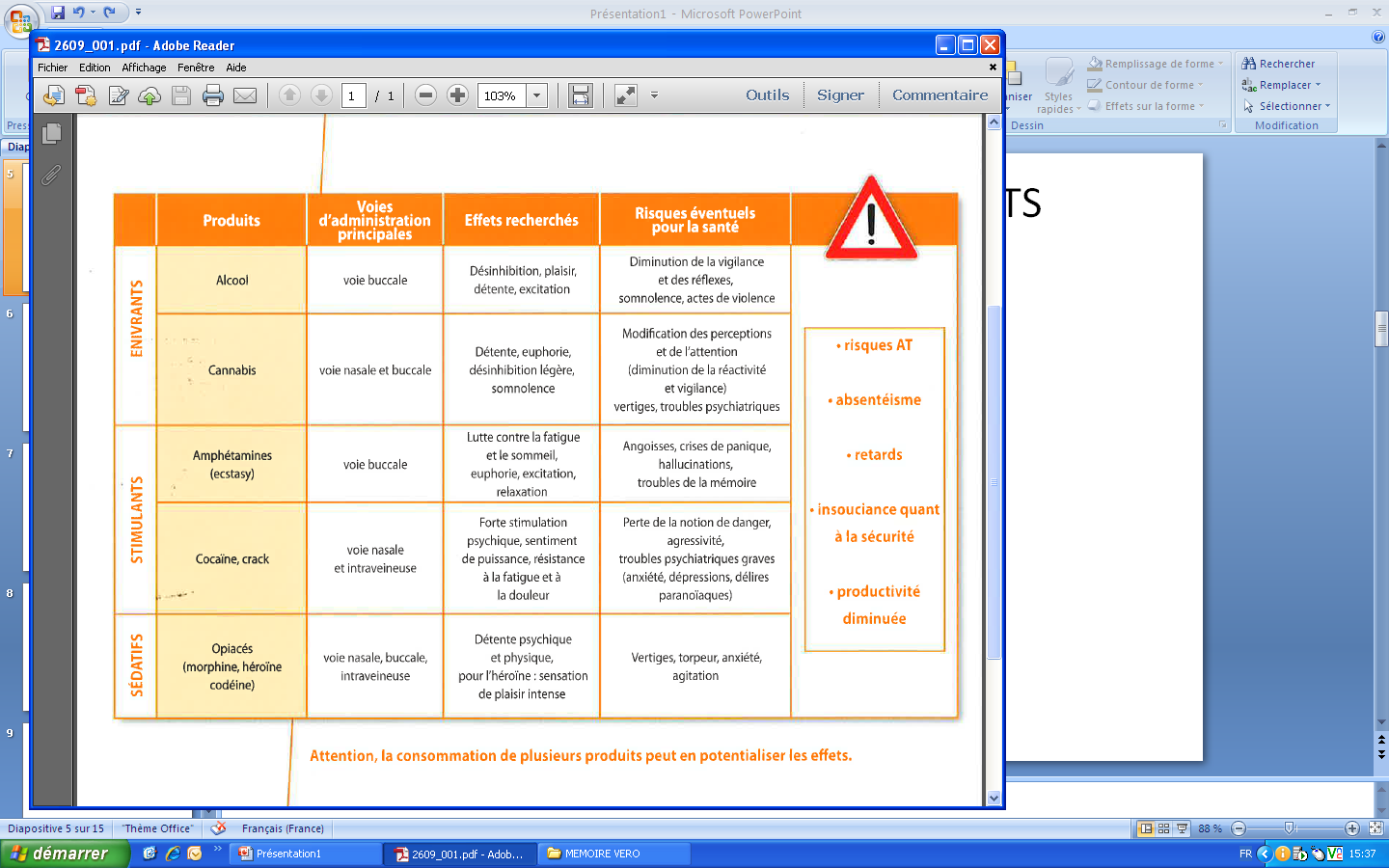 Les conséquences
Les addictions en entreprise peuvent être responsables de nombreux accidents du travail et accidents de trajet, d’absentéisme, de maladies, dépression et d’un climat social tendu au sein de l’entreprise.
[Speaker Notes: P. 13 INRS : expertise collective de l’Inserm consacrée à l’alcool ; étude SAM ; etude CESIR]
Ex : alcool et effets sur la santé
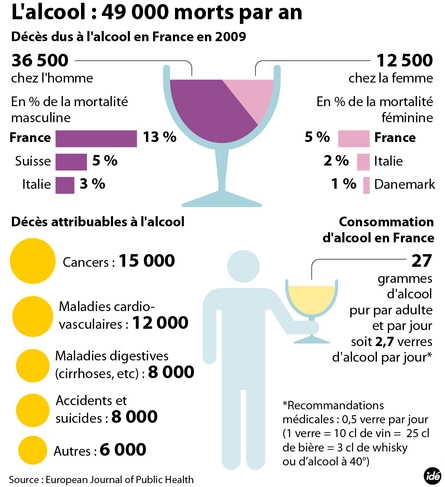 Comportement anormal ou inhabituel, que faire?
Des difficultés à s’exprimer ou des propos incohérents ou inadaptés

Des troubles de l’équilibre ou des difficultés à effectuer certains gestes

Des troubles de la conscience : somnolence, fatigue intense

Une agressivité inhabituelle
Pas de diagnostic hâtif
Un comportement anormal peut avoir différentes origines
Un avis médical est donc indispensable : 

Appeler le 15

Ne jamais laisser votre salarié seul

Ne jamais le laisser rentrer seul chez lui
Hors du cadre de l’urgence
L’employeur, qui a obligation d’assurer la sécurité dans son entreprise, a la possibilité de demander une visite médicale auprès du médecin du travail
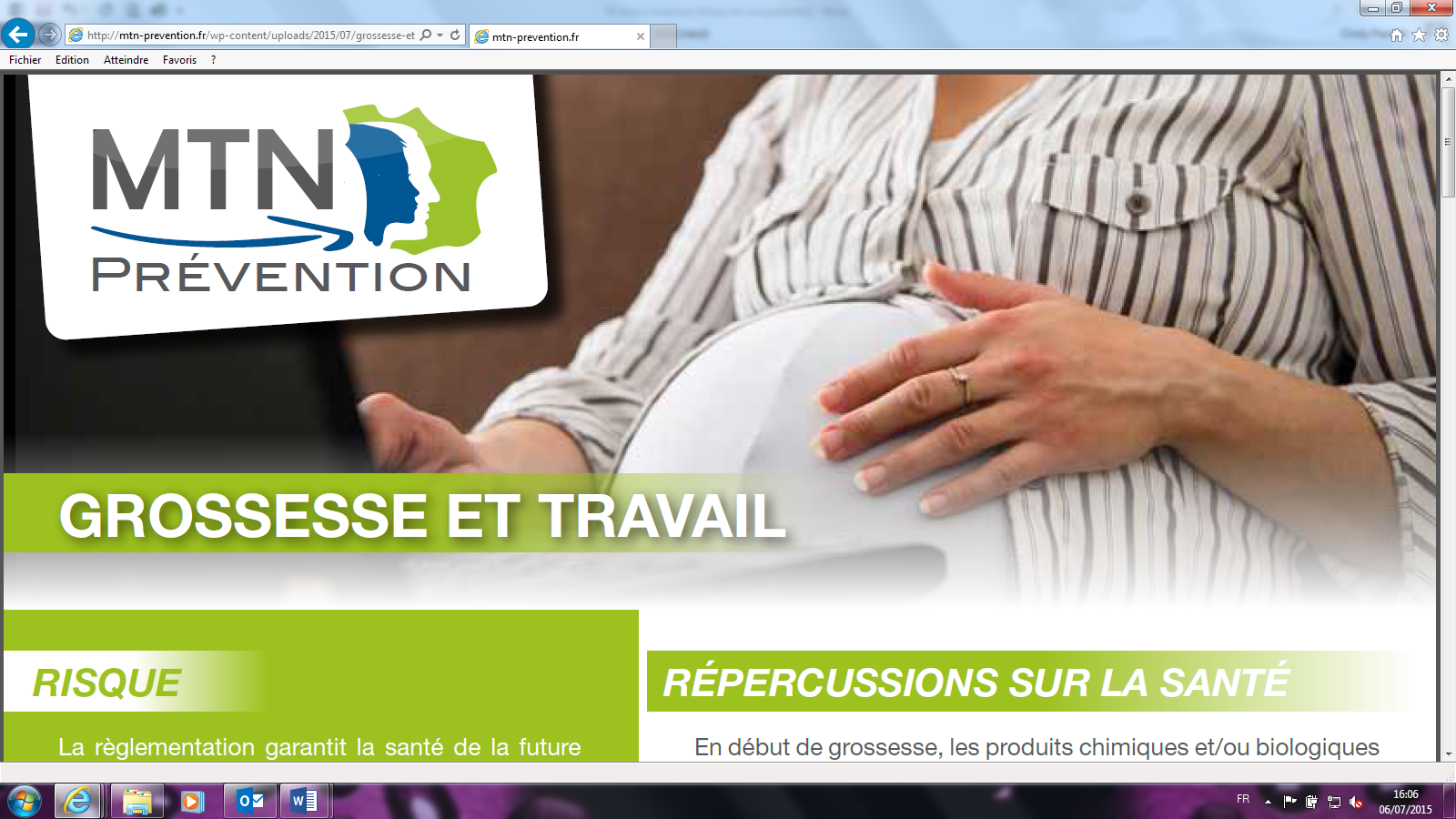 CADRE REGLEMENTAIRE responsabilités et éthique
L’addiction est un problème de santé au travail à la frontière entre vie privée et impératifs de la vie professionnelle, libertés individuelles et contraintes de sécurité.
Responsabilité de l’employeur : obligation de protéger la santé de ses salariés dans la limite légale de l’action de l’employeur (respect des libertés individuelles).

« Evaluation des risques » : identifier des situations de travail favorisant les conduites addictives (retranscrites dans le Document Unique).

Responsabilité du salarié : prendre soin de sa santé.
[Speaker Notes: Ajouter les articles du code du travail]
Addictions: 

 Pas de texte spécifique aux addictions en entreprise.
 Rôle essentiel de conseil du médecin du travail.
 Interdiction du dépistage systématique.
 Règlement intérieur : interdiction d’introduire / consommer des produits illicites.
Alcootest :

Quand : pas systématique
Pourquoi : uniquement pour faire cesser une situation dangereuse.
Comment : uniquement dans les conditions décrites par le règlement intérieur de l’entreprise.
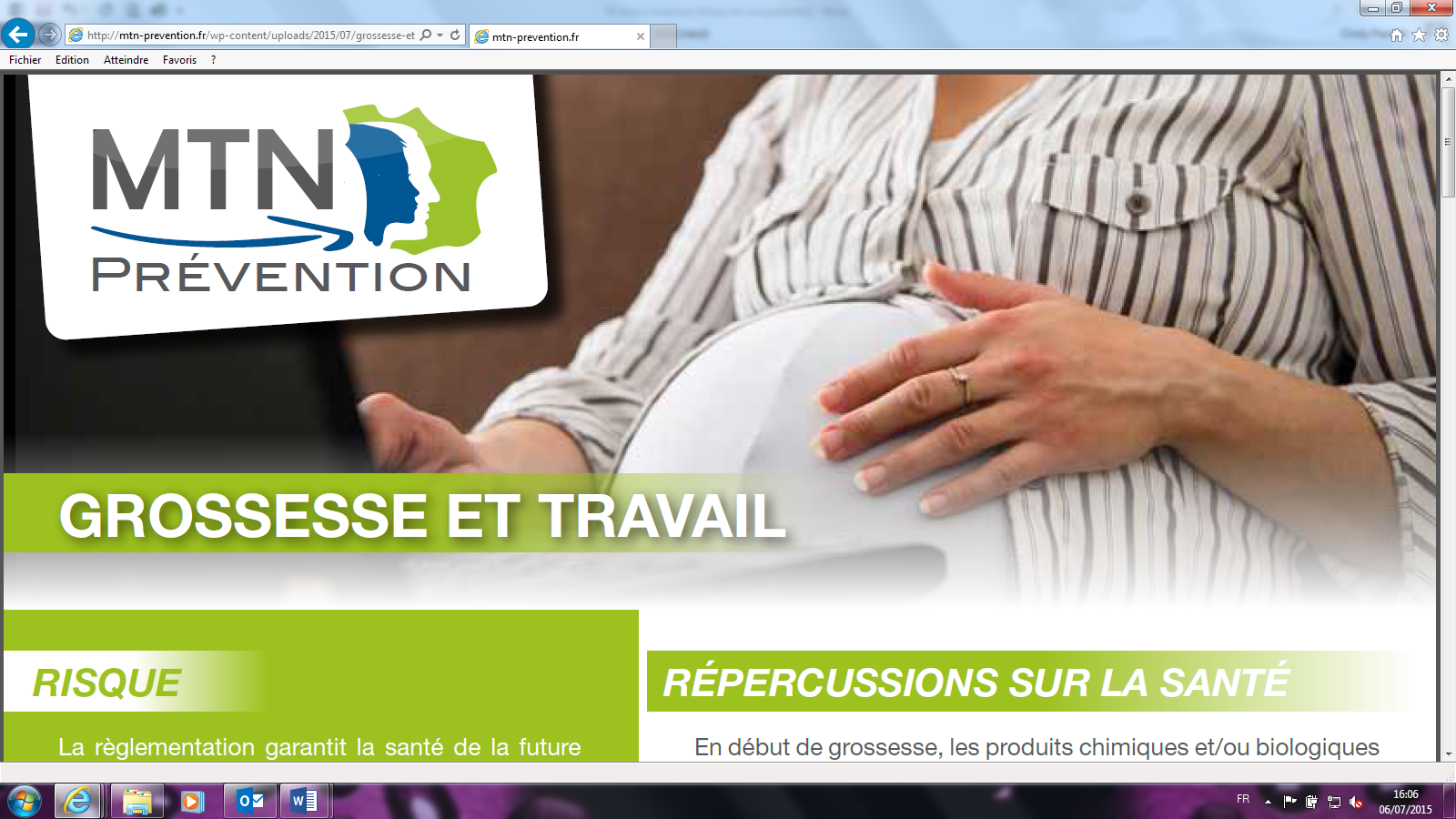 Démarche de prévention collective
ED INRS 6147
La réduction des risques passe par l’élaboration d’une démarche de prévention collective associée à la prise en charge de cas individuels.
Objectifs des actions de prévention ED INRS 6147
La prévention consiste à informer chaque salarié de l’entreprise sur :

Les risques, pour la santé et la sécurité 
La réglementation en vigueur
La procédure décrite ci-après
Procédure à suivre face à un salarié dans l’incapacité d’assurer son travail en toute sécurité
Alerte de l’employeur : Le rôle de chacun est d’alerter quand une personne est en danger. L’alerte ne doit pas être perçue comme une délation, mais comme un moyen d’éviter un accident ou l’aggravation de la santé du salarié et/ou des tiers.

Retrait de la personne de toute activité dangereuse

Demande d’avis médical : un trouble de vigilance (ou un état d’ébriété) peut en effet être dû à un problème de santé (hypoglycémie, accident vasculaire cérébral…) sans rapport avec une consommation de substance psychoactive.

Respect de la vie privée du travailleur et absence de jugement de valeur sur son comportement.
Objectifs des actions de prévention ED INRS 6147 (suite)
Le rôle du service de santé au travail
Le rôle des services sociaux
Le rôle de l’encadrement
Le rôle des représentants du personnel
Les aides possibles en dehors de l’entreprise
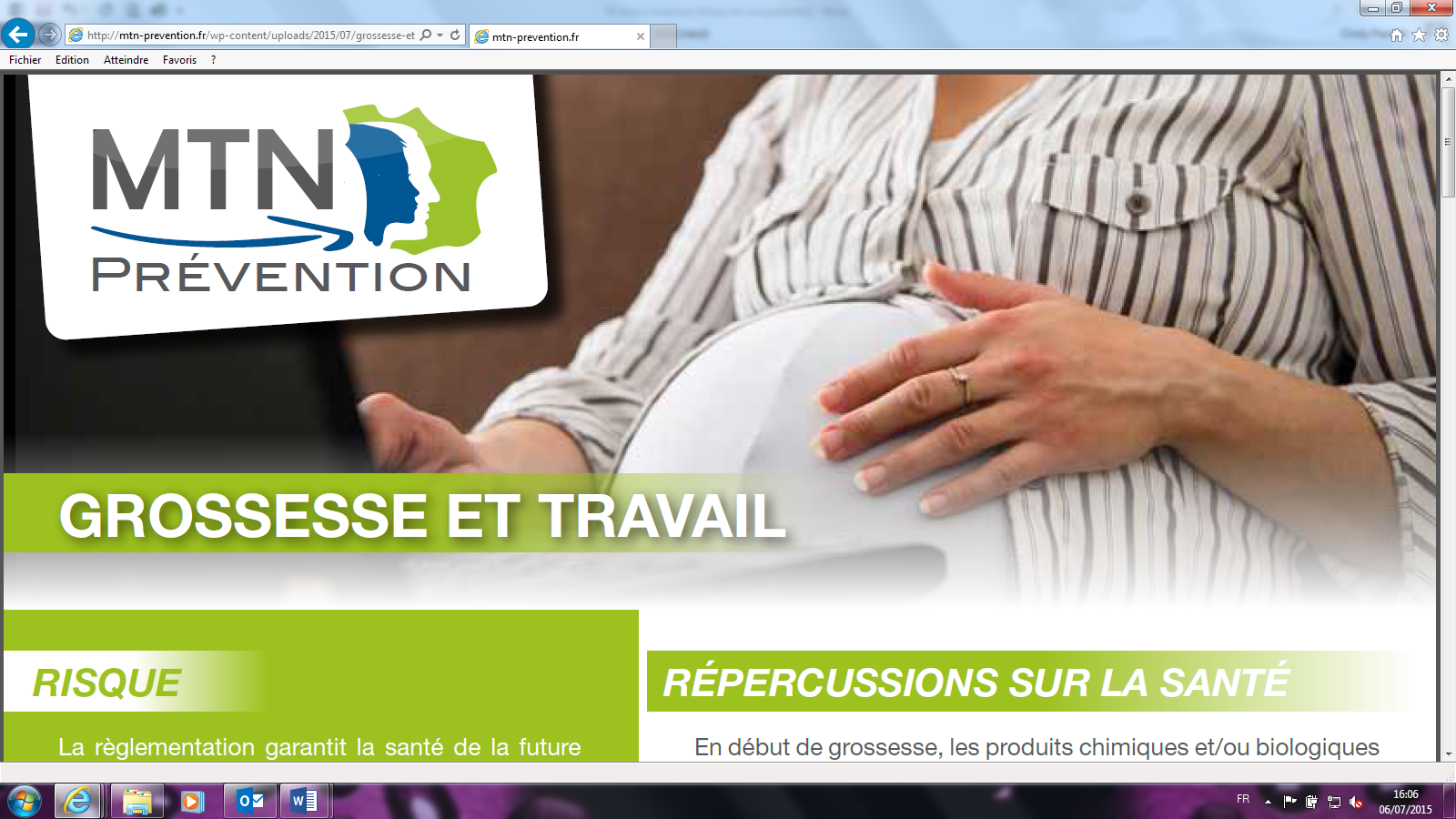 ADRESSES UTILES ET PARTENAIRESdes clés pour agir
Numéros de téléphone et sites Internet d’information
Ecoute alcool : 0 811 91 30 30

Alcool info service : www.alcoolinfoservice.fr

Drogues info service : 0 800 23 13 13
	et www.drogues-info-service.fr

Ecoute cannabis : 0 811 91 20 20

Tabac info service : 39 89

Mission interministérielle de lutte contre la drogue et la toxicomanie : www.drogues.gouv.fr
MTN PREVENTION (service de santé au travail)
	6 rue du Commandant  Rivière
	BP 618- 58006 NEVERS Cedex
	Tel : 03 86 71 85 85

ASSOCIATION NATIONALE DE PREVENTION EN ALCOOLOGIE ET ADDICTOLOGIE
	(ANPAA)
	CSAPA Centre de soins, d’accompagnement et de prévention en addictologie
	Suivi thérapeutique
	15, rue du moulin d’écorce
	58000 NEVERS
	Tel : 03.86.61.56.89

CENTRE HOSPITALIER DE DECIZE
	Consultations, cures de sevrage de 5 à 7 jours de suivi ambulatoire
	Dr AL-CHAAR
	74 route de MOULINS
	58300 DECIZE
	Tel : 03.86.77.78.85
Bibliographie
Guide MILDT : www.sstbtp21.fr


ED INRS 6147 : www.inrs.fr
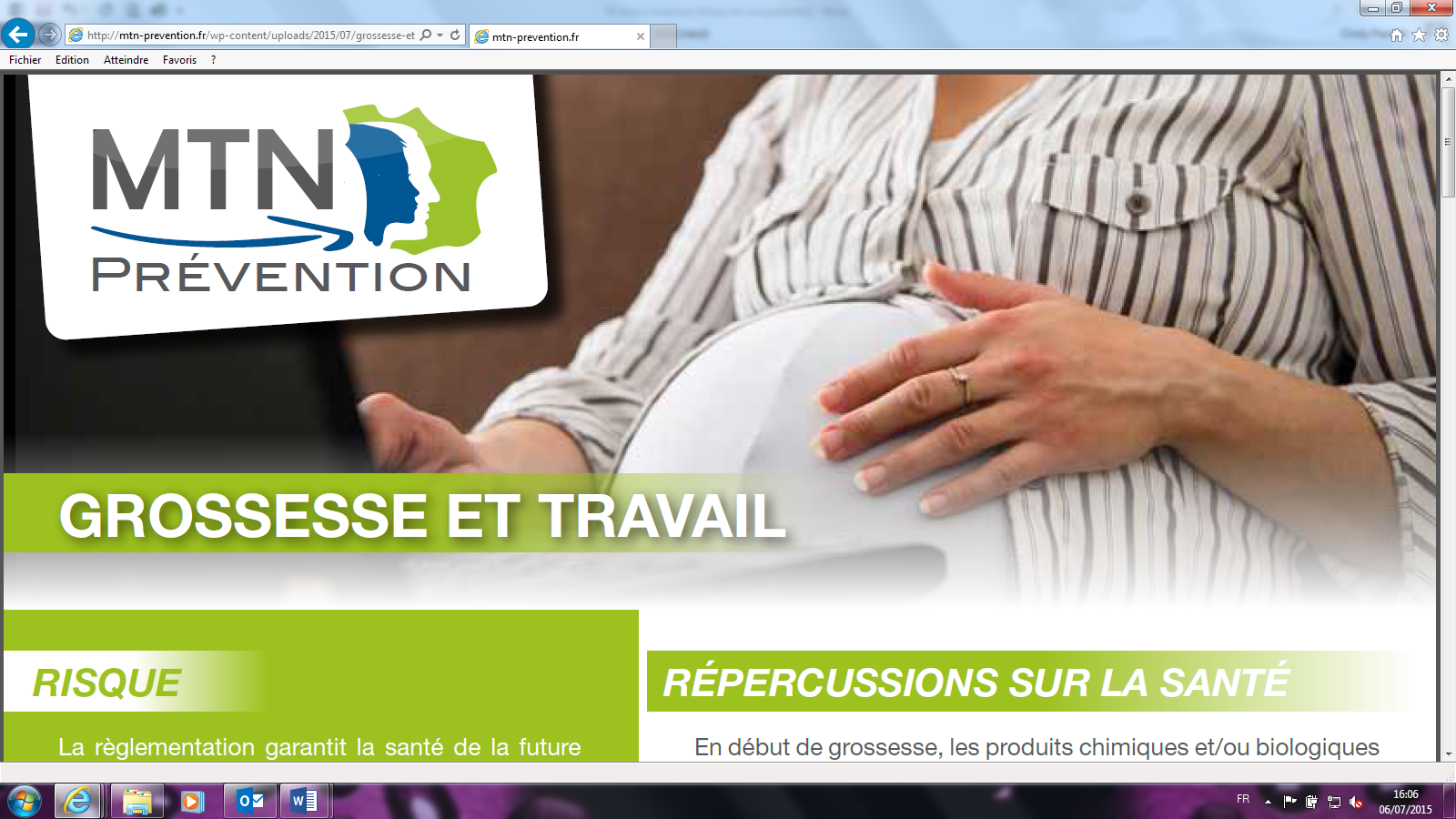 Merci de votre attention